Narrating with nouns – using gender and words for 'the' correctly
Definite articles - singular
SSC [u]
Y7 German 
Term 1.2 - Week 5 - Lesson 23
Leigh McClelland / Rachel Hawkes
Artwork: Steve Clarke

Date updated: 15/12/21
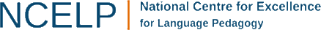 [Speaker Notes: Artwork by Steve Clarke.  All additional pictures selected are available under a Creative Common license; no attribution required.
Learning outcomes (lesson 1):
Introduction of SSC [u] 
Consolidation of singular definite articles

Word frequency (1 is the most frequent word in German): 
7.1.2.5 (introduce) kommen [62] stehen [85] Junge [548] Kopf [250] Körper [488] Mädchen [602] Mutter [218] Nacht [325] Tür [375] Vater [232] dunkel [706]
7.1.2.2 (revisit) arbeiten [234] kochen [1481] putzen [3586] sitzen [231] Auto [361] Boden [536] Garten [1158] Liste [1792] Zimmer [665] nochmal [1984] ich verstehe nicht [n/a] zu Hause [n/a] Hausaufgaben [Haus+aufgabe]
7.1.1.3 (revisit) bin [4] ich [10] Ding [370] Form [307] Mensch [90] blau [948] gelb [1446] groß1 [67] gut [76] klein [110] rot [477] wie? [25] und [2] bitte [471] danke [877] ein, eine [5] wie geht's? [n/a]

Source:  Jones, R.L. & Tschirner, E. (2019). A frequency dictionary of German: core vocabulary for learners. Routledge]
Vokabeln
Vokabeln
e
i
n
e
e
s
h
c
e
G
c
i
h
t
[Speaker Notes: Timing: 5 minutesAim: To share the context for the lesson (i.e. story), whilst revising previously-met vocabulary.

Procedure:1. Students say the German words in turn from left to right, naming the missing letter in each. 
These spell out ‘eine Geschichte’ – the theme for this lesson sequence.
2. When eliciting each word answer, elicit also the English meaning, to ensure that students remember it.
3. Answers appear on successive mouse click.]
u
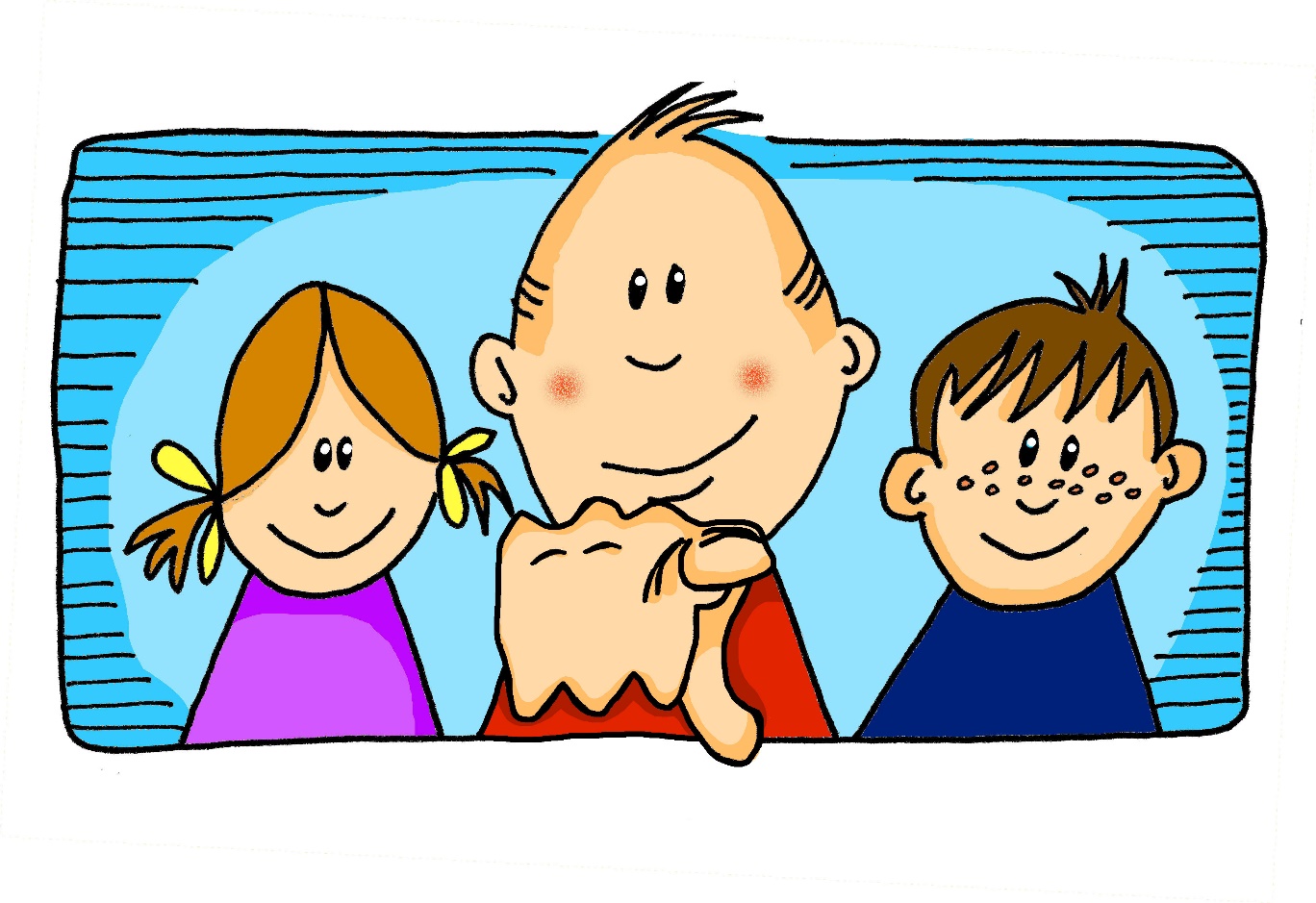 du
[Speaker Notes: Timing: 1 minute

Aim: To introduce/consolidate SSC [u]

Procedure:1. Present the letter(s) and say the [u] sound first, on its own. Students repeat it with you.2. Bring up the word ”du” on its own, say it, students repeat it, so that they have the opportunity to focus all of their attention on the connection between the written word and its sound.
3. A possible gesture for this would be to point out directly in front of you.
4. Roll back the animations and work through 1-3 again, but this time, dropping your voice completely to listen carefully to the students saying the [u] sound, pronouncing ”du” and, if using, doing the gesture.Word frequency (1 is the most frequent word in German): du [52]
Source:  Jones, R.L. & Tschirner, E. (2006). A frequency dictionary of German: core vocabulary for learners. Routledge]
u
du
[Speaker Notes: With sound and no pictures to focus all attention on the sound-symbol correspondence.]
u
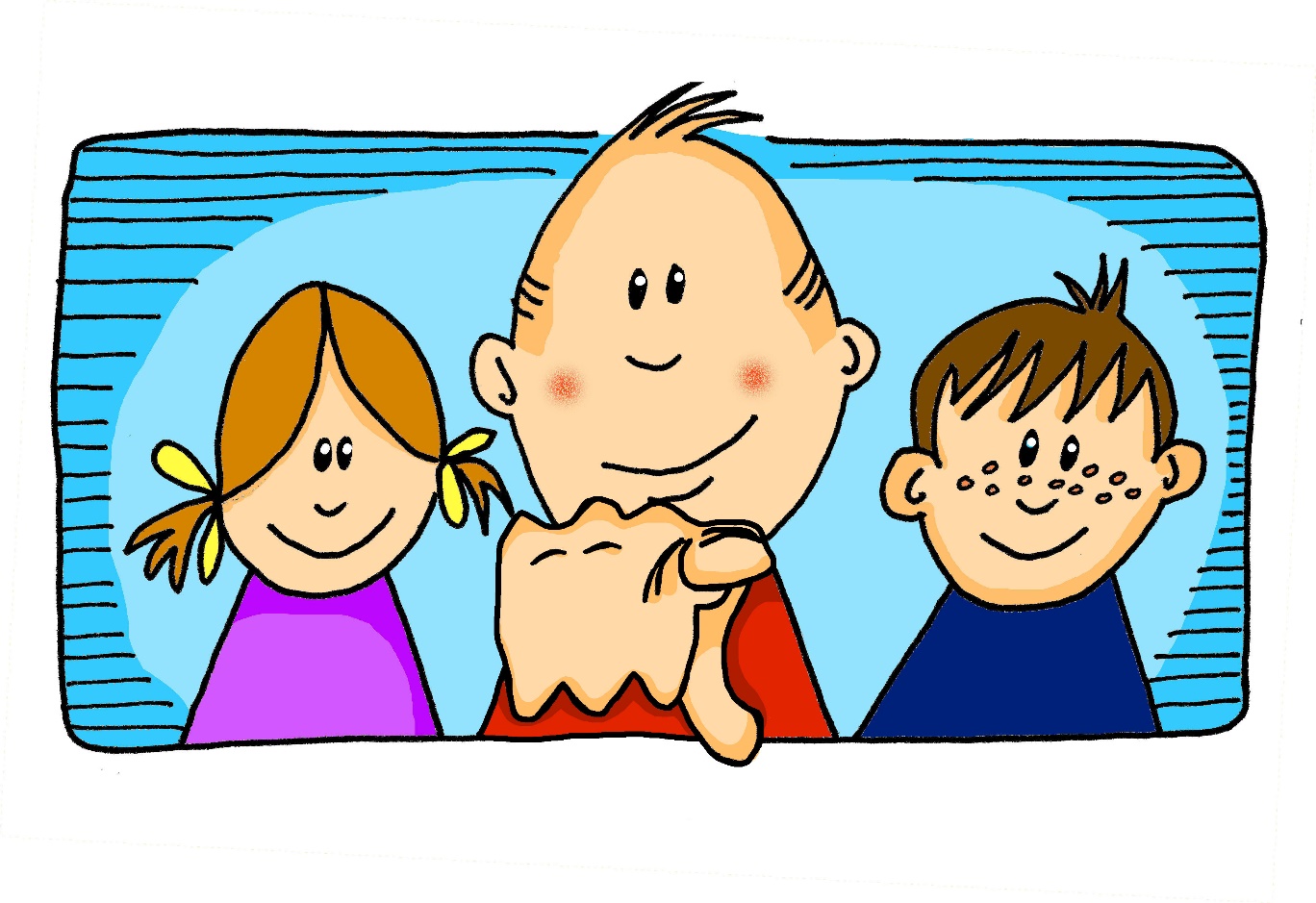 du
[Speaker Notes: Without sound to elicit pronunciation (without first hearing the teacher). 

Teacher to elicit pronunciation by asking “Wie sagt man…”]
u
absolut
gut
%
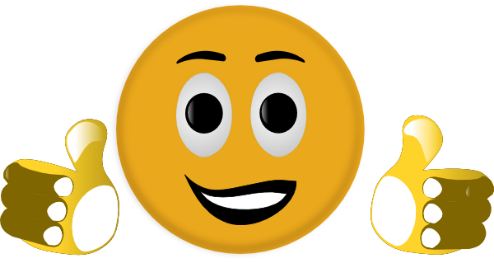 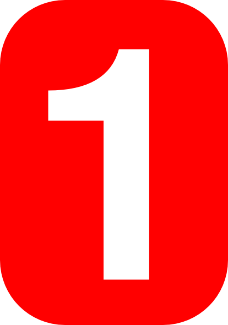 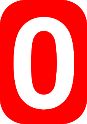 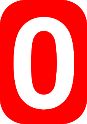 du
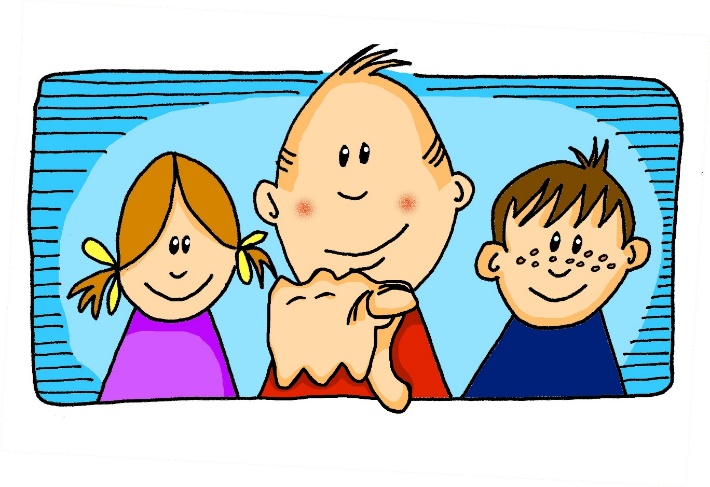 Minute
Schule
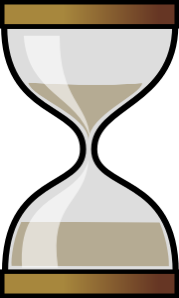 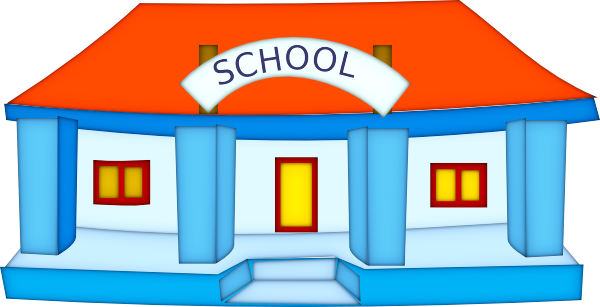 tun
[to do]
[Speaker Notes: Timing: 2 minutes

Aim: To introduce/consolidate SSC [u]

Procedure:
Introduce and elicit the pronunciation of the individual SSC [u] and then the source word again ‘du’ (with gesture, if using).
Then present and elicit the pronunciation of the five cluster words. 

The cluster words have been chosen for their high-frequency, from a range of word classes, with the SSC (where possible) positioned within a variety of syllables within the words (e.g. initial, 2nd, final etc.). Additionally, we have tried to use words that build cumulatively on previously taught SSCs (see the Phonics Teaching Sequence document) and do not include new SSCs. Where new SSCs are used, they are often consonants which have a similar symbol-sound correspondence in English.
Word frequency (1 is the most frequent word in German): du [52]; absolut [993] gut [78]; Minute [361]; tun [140]; Schule [208].
Source:  Jones, R.L. & Tschirner, E. (2006). A frequency dictionary of German: core vocabulary for learners. Routledge]
u
absolut
gut
du
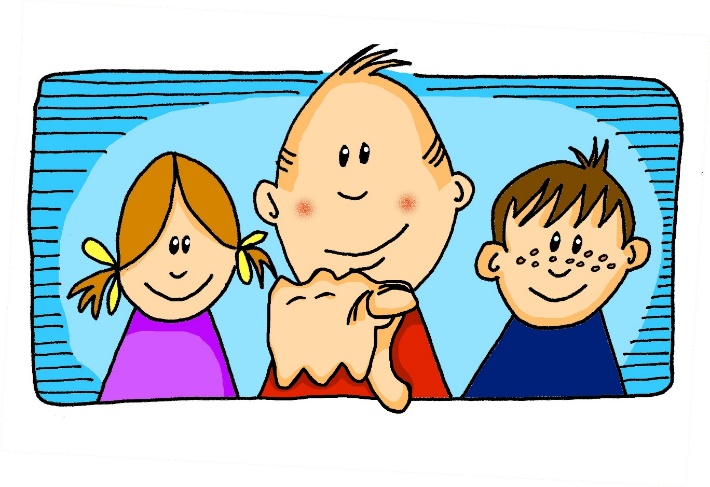 Minute
Schule
tun
[Speaker Notes: With sound and no pictures to focus all attention on the sound-symbol correspondence.]
u
absolut
gut
du
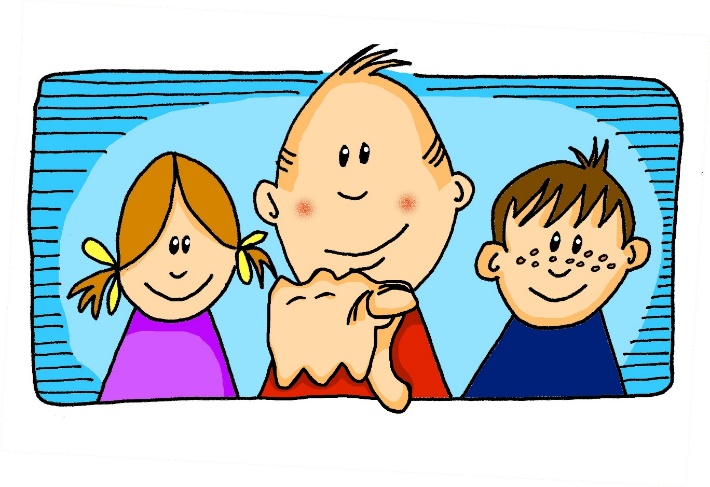 Minute
Schule
tun
[to do]
[Speaker Notes: Without sound to elicit pronunciation (without first hearing the teacher). 

Teacher to elicit pronunciation by asking “Wie sagt man…”]
Grammatik
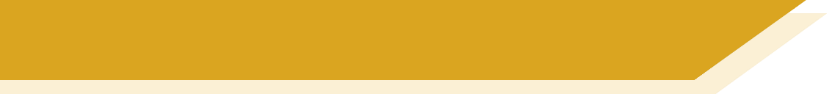 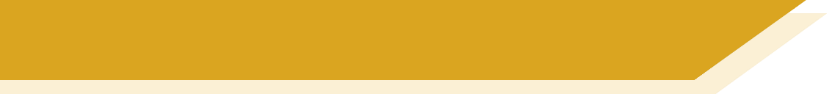 Definite articles
German nouns are divided up into two / three / four groups.
gender
the
Each group has a grammatical __________ and a different word for ______.
definite articles
These words for the are called _________ _________.
learn
As you know, when you learn a German noun, you must ________ its grammatical gender.
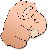 [Speaker Notes: Timing: 2 minutesAim: To provide an interactive reminder of the three genders in German.

Procedure:1. Click to animate the explanation.
2. Each sentence (plus answers) is animated separately to allow the teacher to elicit responses from the class, and build the explanation interactively and collaboratively.
3. Ensure students’ understanding at each stage.

Note: Remember that these explanations by themselves do not make a huge impact on learning – it is practice that really has the biggest benefits. So it is not worth spending too much time on these explanations. Also, they are always ‘partial’ – we can’t communicate all the complexity at once. 

Word frequency rankings: 
Haus [159], Familie [310], Zug [613]Source: Jones, R.L & Tschirner, E. (2011). A frequency dictionary of German: Core vocabulary for learners. London: Routledge.]
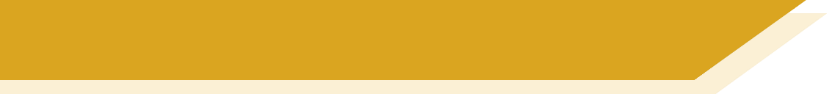 Vokabeln
Masculine nouns (der …)
der
Junge
der
Mann
der
Vater
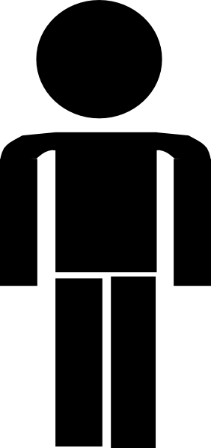 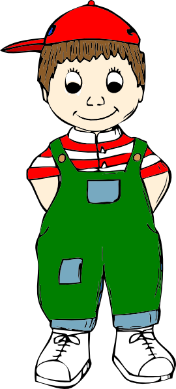 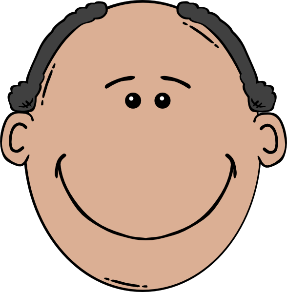 Why?
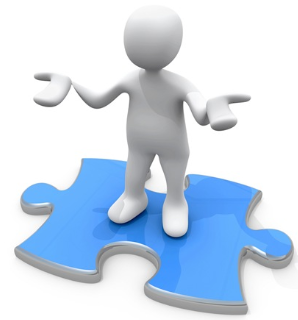 der
Fußball
der
Kopf
der
Grund
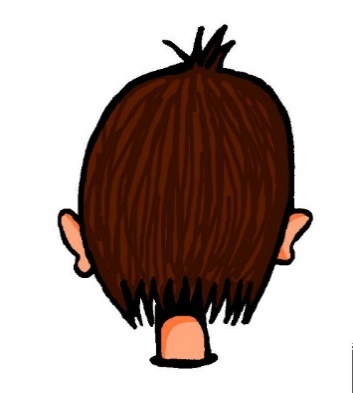 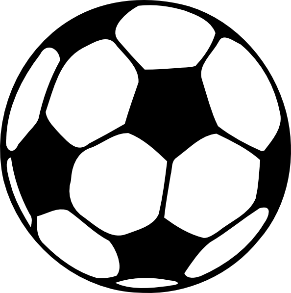 [Speaker Notes: Timing: 2 minutesAim: To revisit the concept of masculine gender with some known words that are used in the activities which follow.

Procedure:1. Click to bring up each picture in turn.
2. Elicit the German word from the students.]
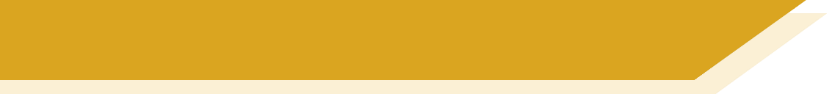 Vokabeln
Feminine nouns (die …)
die
Hand
die
Mutter
die
Familie
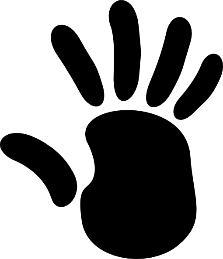 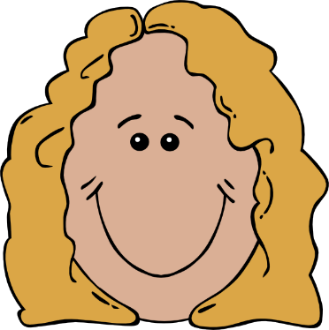 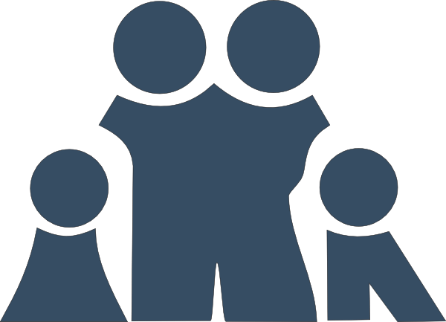 die
Nacht
die
Tür
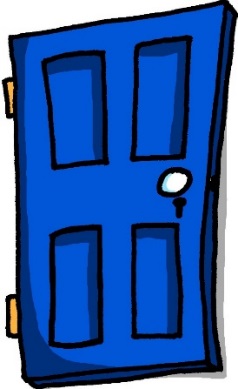 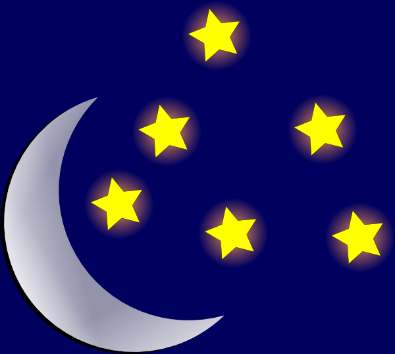 [Speaker Notes: Timing: 2 minutesAim: To revisit the concept of feminine gender with some known words that are used in the activities which follow.

Procedure:1. Click to bring up each picture in turn.
2. Elicit the German word from the students.]
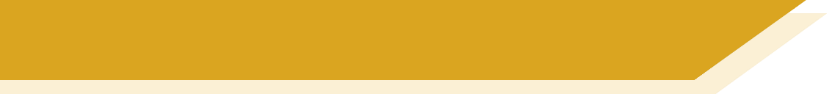 Vokabeln
Neuter nouns (das …)
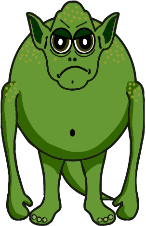 das
Buch
das
Haus
das
Monster
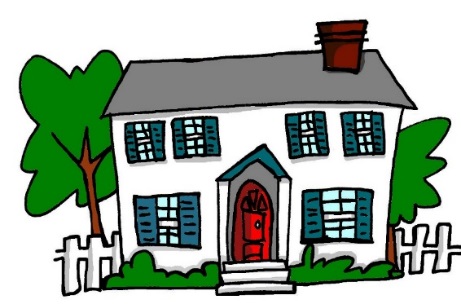 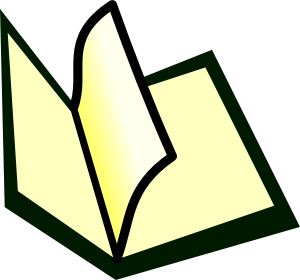 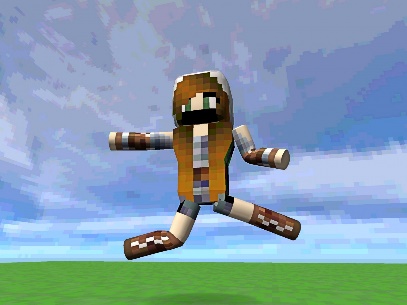 das
Wasser
das
Mädchen
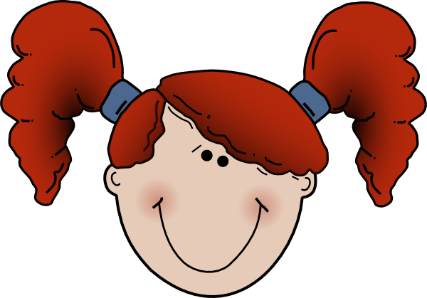 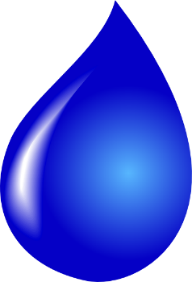 das
Computerspiel
[Speaker Notes: Timing: 2 minutesAim: To revisit the concept of neuter gender with some known words that are used in the activities which follow.

Procedure:1. Click to bring up each picture in turn.
2. Elicit the German word from the students.
3. You could point out that the noun ‘girl’ has a neuter gender. This just shows that ALL nouns have gender, and in German this is not always in ways that you expect. Gender on nouns is very ‘abstract’! It has to be learnt, and can’t really be guessed or worked out in German.]
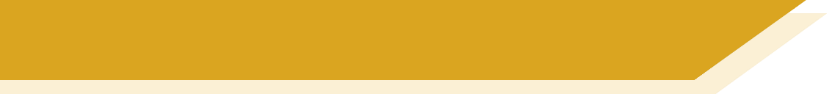 Vokabeln
der, die, oder das?
Familie
Mann
Fußball
Haus
Monster
Tür
Computerspiel
Nacht
Junge
Buch
Hand
Wasser
Mädchen
Grund
Mutter
Kopf
Vater
der
das
die
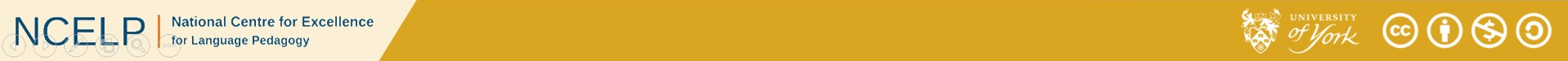 [Speaker Notes: Timing: 3 minutesAim: To present/introduce the active nouns from the tasks that follow.

Procedure:1. Students predict to which word for ‘the’ each noun will fly – der, die or das?2. This slide has the words as text. The next slide has the nouns as pictures to stimulate recall of the words themselves as well as their gender.
3. Click to make each word appear; click again to make it fly to the correct category.

Note: It is anticipated that the meaning of many/most of these nouns will be known as many are included as phonics source/cluster words and will have been encountered and practised for pronunciation, but not with a focus on their gender/matching word for ‘the’.]
der, die, oder das?
Vokabeln
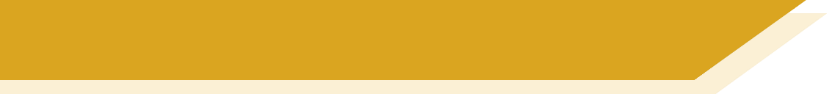 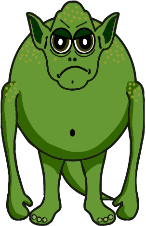 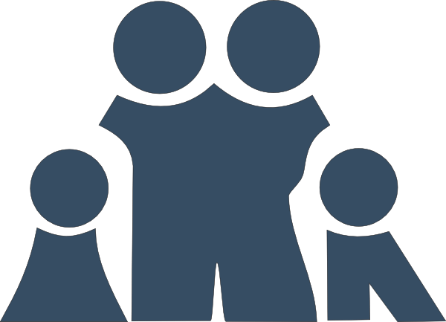 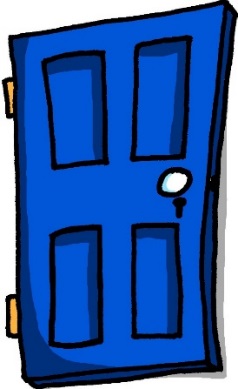 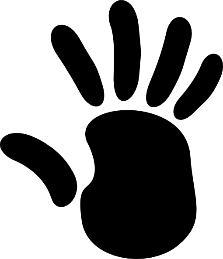 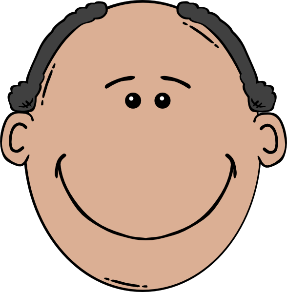 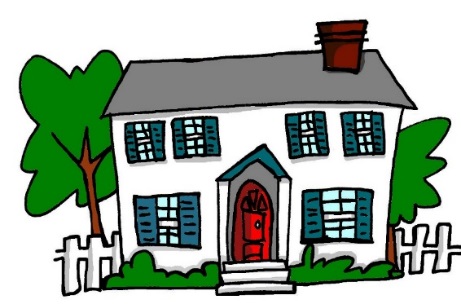 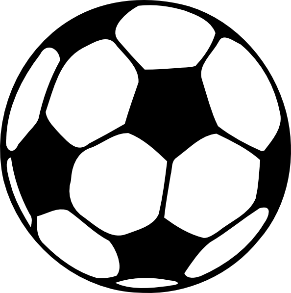 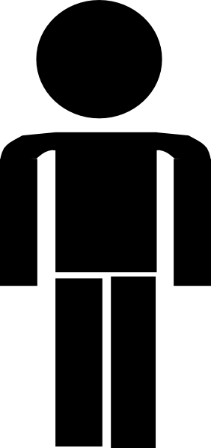 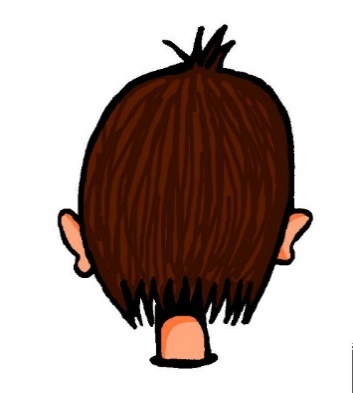 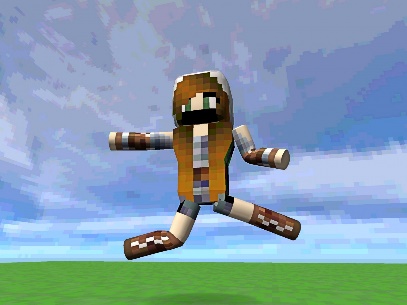 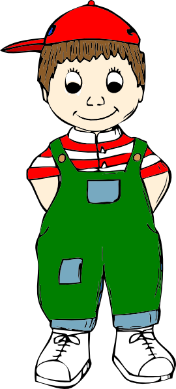 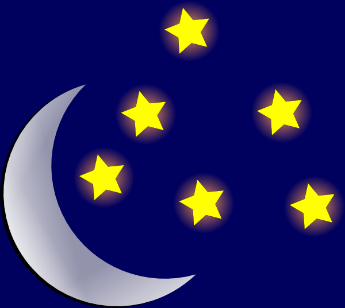 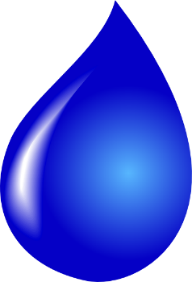 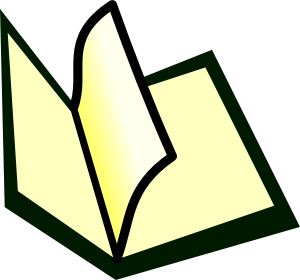 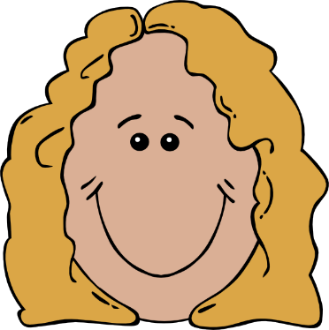 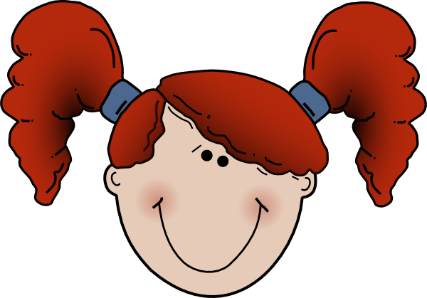 Why?
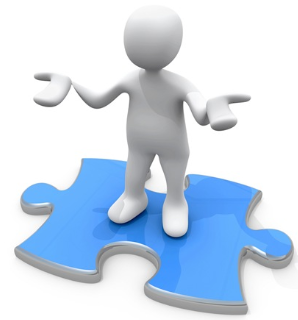 der
das
die
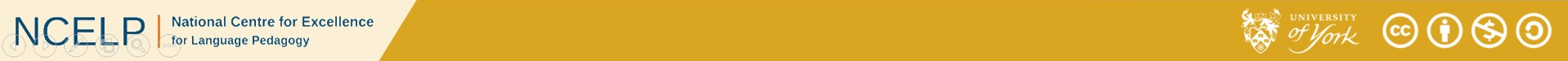 [Speaker Notes: Timing: 3 minutesAim: To present/introduce the active nouns from the tasks that follow (alternative/addition to the previous slide).

Procedure:1. Students predict to which word for ‘the’ each noun will fly – der, die or das?2. This slide has the has the nouns as pictures, to stimulate recall of the words themselves as well as their gender.
3. Click to make each picture appear; click again to make it fly to the correct category.

Note: It is anticipated that the meaning of many/most of these nouns will be known as many are included as phonics source/cluster words and will have been encountered and practised for pronunciation, but not with a focus on their gender/matching word for ‘the’.]
Was passt nicht?
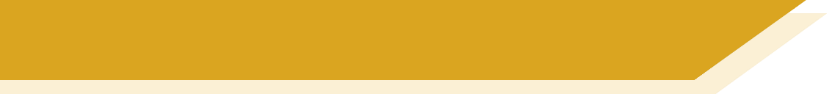 Vokabeln
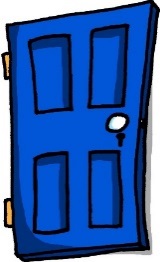 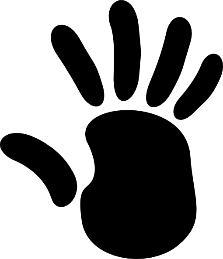 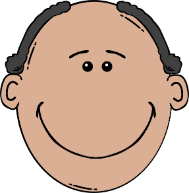 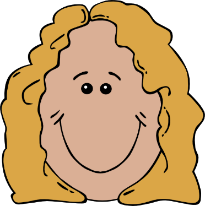 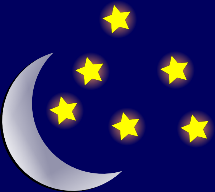 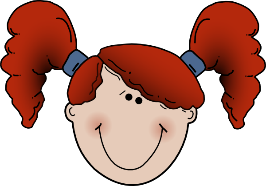 4.
1.
der
die
die
die
das
die
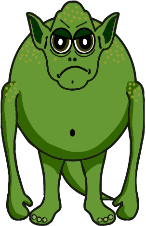 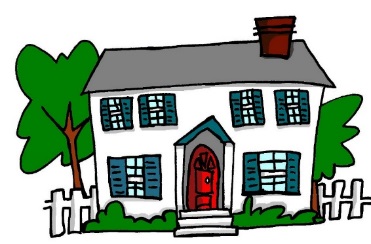 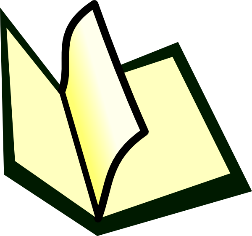 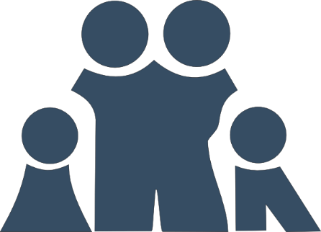 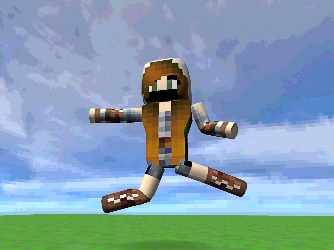 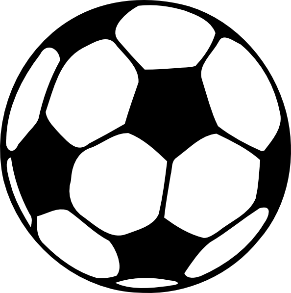 5.
2.
Why?
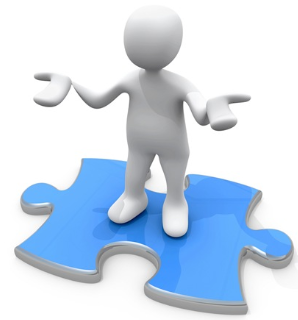 der
das
das
das
das
die
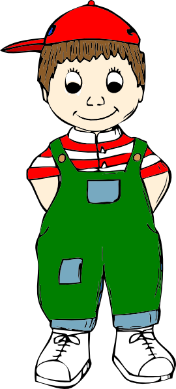 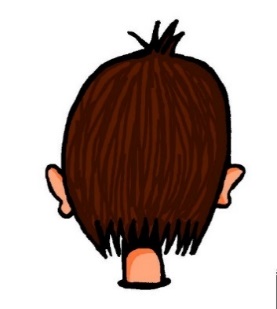 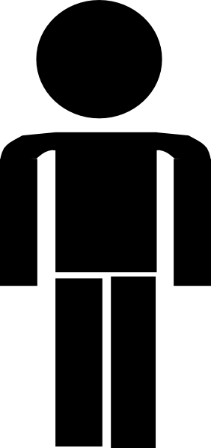 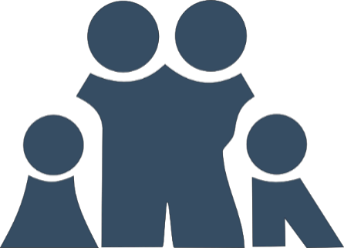 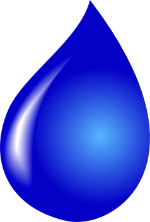 6.
3.
der
das
der
der
der
der
die
[Speaker Notes: Timing: 3 minutesAim: To practise recall of nouns and their gender.

Procedure:1. Students find the odd one out by identifying the gender of each noun.
2. Click to reveal the answers (confirming the genders at the same time) one by one.]
lesen
ein Filmprojekt
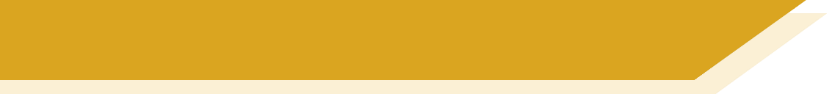 Wie sagt man das auf Englisch?
Your German friend has a film project homework but has ripped up her notes in frustration. You rescue the scraps of paper and try to reconstruct her ideas for the opening scene.
Familie
Mädchen
Vater
1. Die 		 /                      /                macht ein Picknick im Garten.
The family is having a picnic in the garden.
Mädchen
Junge
Mutter
2. Die 		       /               /	                sitzt auf dem Gras.
The mother is sitting on the grass.
Mutter
Vater
Mädchen
3. Der 		 /                /		   hat ein Buch.
The father has a book.
Mutter
Junge
Mädchen
4. Die 		/                      /		   trinkt Wasser.
The mother is drinking water.
Junge
Familie
Mädchen
5. Das 		       /               /		   spielt Fußball mit einem Freund.
The girl is playing football with a friend.
[Speaker Notes: Timing: 5 minutesAim: To practise matching nouns to their gender.
Procedure:
1. Students select the correct word according to the given gender (definite article).
2. Elicit the answers 1-5 (answers are animated to highlight the correct noun when you click on the mouse.)
3. After establishing the correct nouns, elicit the translations for each sentence, giving students 30-60 seconds to ‘think-pair-share’ before taking answers from students, in whole class feedback.4. Encourage students to consider that this is a written set of ‘scene setting’ instructions.  Ask them what sounds most natural as they translate. Note that students may first translate ‘macht’ as ‘does/is doing’ - prompt them to realise that we don’t say ‘does/is doing a picnic’ in English and to select a more natural translation ‘has/is having’.  For scene-setting, we usually prefer the present continuous, so 1,2,4 and 5 are likely to be translated with the ‘ing’ form.
5. The most likely translations are animated to appear on each click.

Word frequency (1 is the most frequent word in German): 
Familie [cluster 310], Fußball [cluster 1497], Vater [cluster 216], machen [cluster 49], Picknick [cognate ˃4034], Garten [959] Junge [cluster 630], Eltern [cluster 351], sitzen [cluster 261], Gras [cognate 3313] Mutter [cluster 227], Mädchen [cluster 537], haben [cluster 7], Buch [source 295]
trinken [608], Wasser [cluster 297] spielen [source 197], mit [cluster 13], Freund [cluster 327] 

Source:  Jones, R.L. & Tschirner, E. (2011). A frequency dictionary of German: core vocabulary for learners. Routledge]
lesen
ein Filmprojekt [2]
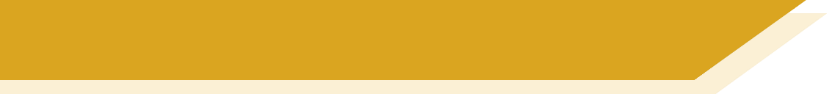 Wie sagt man das auf Englisch?
The scene continues and the action starts!
Fußball
Mädchen
Haus
6. Der 	            /                   /		     ist klein.
The football is small.
Junge
Mädchen
Mutter
7. Der 		       /                 /	    geht ins Haus.
The boy goes into the house.
Vater
Haus
Fußball
8. Das 		/                   /	           ist groß.
The house is big.
Eltern
Mutter
Junge
9. Der		 /                /               kommt wieder aus dem Haus.
The boy comes out of the house again.
Haus
Fußball
Familie
10. Das                 /                  /	              explodiert!
The house explodes!
[Speaker Notes: Timing: 5 minutesAim: To practise matching nouns to their gender (continuation of the activity on the previous slide).
Procedure:
1. Students select the correct word according to the given gender (definite article).
2. Elicit the answers 1-5 (answers are animated to highlight the correct noun when you click on the mouse.)
3. After establishing the correct nouns, elicit the translations for each sentence, giving students 30-60 seconds to ‘think-pair-share’ before taking answers from students, in whole class feedback.4. Encourage students to consider that this is a written set of ‘scene setting’ instructions.  Ask them what sounds most natural as they translate. Suggest to them that now things start to happen in the scene, they may find it more natural to use the present simple.
5. The most likely translations are animated to appear on each click.

Word frequency (1 is the most frequent word in German): 
Haus [source 159], sein [2], klein [cluster 114], und [source 2], rund [cluster 316] gehen [69] groß [source 74], neu [cluster 80] kommen [61] 
wieder [cluster 75] explodieren [cognate ˃4034]

Source:  Jones, R.L. & Tschirner, E. (2011). A frequency dictionary of German: core vocabulary for learners. Routledge]
hören
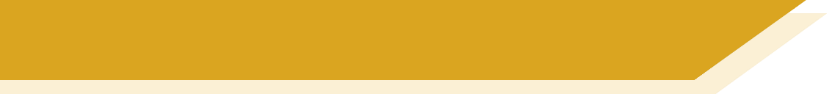 ein Computerspiel
Your German friend is on the phone describing the story of her new favourite computer game. You can’t hear because your dad is using the blender in the kitchen. 
Choose the correct nouns to make sense of it all.
1
2
3
4
5
[Speaker Notes: Timing: 5 minutesAim: To practise matching nouns to their gender and semantic context.
Procedure:
1. Students listen to the recording (the nouns are obscured) and read the text in the third column; based on the article heard (and considering the meaning) they select the correct noun from the three choices and indicate its gender (selecting the definite article).
2. Click to reveal the answers one by one.

Transcript: 
Note: Recordings have blender noises inserted instead of the words in square brackets.
1. Die [Nacht] ist sehr dunkel.
2. Der [Mann] steht in einer Kirche.
3. Der [Grund] ist nicht klar.
4. Der [Mann] findet einen Körper! Was?!
5. Der [Kopf] ist rot und blutig.

Word frequency (1 is the most frequent word in German): 
die Nacht [cluster 335], sehr [70], dunkel [cluster 819]
der Mann [cluster 131], stehen [cluster 210], Kirche [cluster 519]
der Grund [cluster 230], nicht [cluster 12], klar [cluster 255]
finden [source 110], der Körper [cluster 617], was [cluster 39]
der Kopf [source 279], sein [cluster 3], rot [cluster 381], blutig [cognate ˃2000]
die Hand [cluster 179], haben [7], keine [50], Finger [cognate 1034]
sehen [81], das Monster [cognate ˃2000], jetzt [62], Hilfe [cluster 737]
die Tür [source 400], offen [cluster 382]
das Monster [cognate ˃2000], kommen [cluster 61], plötzlich [source 459], Kirche [cluster 519]
das Programm [cognate 464], enden [cognate 1846] 

Source:  Jones, R.L. & Tschirner, E. (2011). A frequency dictionary of German: core vocabulary for learners. Routledge]
hören
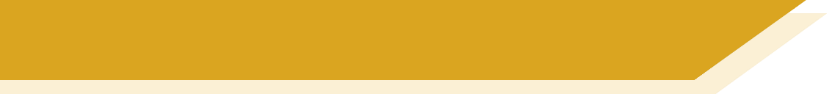 ein Computerspiel [2]
You keep listening to your friend, and start to make notes in English to try to make sense of the story.
6
7
8
9
10
[Speaker Notes: Timing: 5 minutesAim: To practise matching nouns to their gender and semantic context (continuation of the activity on the previous slide).

Note: this time the choices of definite article are not visible, forcing recall of these, and neither is the complement of the sentence (forcing students to listen for the semantic context).
Procedure:
1. Students listen to the recording (the nouns are obscured); based on the article heard they select the correct noun from the three choices and indicate its gender (writing in the definite article). They then make notes in English on the full meaning conveyed by each sentence.
2. The answers are revealed one by one on the following slide.

Transcript: 
Note: Recordings have blender noises inserted instead of the words in square brackets.
6.  Die[ Hand] hat keine Finger.
7.  Der [Mann] sieht jetzt ein Monster. Hilfe!
8.  Die [Tür] ist da.
9.  Das [Monster] kommt plötzlich in die Kirche.
10.  Das [Computerspiel] endet! O nein!

Word frequency (1 is the most frequent word in German): 
die Nacht [cluster 335], sehr [70], dunkel [cluster 819]
der Mann [cluster 131], stehen [cluster 210], Kirche [cluster 519]
der Grund [cluster 230], nicht [cluster 12], klar [cluster 255]
finden [source 110], der Körper [cluster 617], was [cluster 39]
der Kopf [source 279], sein [cluster 3], rot [cluster 381], blutig [cognate ˃2000]
die Hand [cluster 179], haben [7], keine [50], Finger [cognate 1034]
sehen [81], das Monster [cognate ˃2000], jetzt [62], Hilfe [cluster 737]
die Tür [source 400], offen [cluster 382]
das Monster [cognate ˃2000], kommen [cluster 61], plötzlich [source 459], Kirche [cluster 519]
das Programm [cognate 464], enden [cognate 1846] 

Source:  Jones, R.L. & Tschirner, E. (2011). A frequency dictionary of German: core vocabulary for learners. Routledge]
Antworten
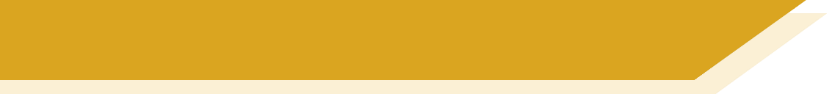 6
die
Hand – no fingers
der
7
Man sees monster
Door is there
die
8
Monster comes into the church
das
9
das
Computer game ends
10
[Speaker Notes: This slide provides the animated answers to the activity on the previous slide]
d_ _  J_ _ _ _
der Junge
Vokbeln
k_ _ _ _ _
d_ _ K_ _ _ _ _
d_ _ _ _ _
s_ _ _ _ _
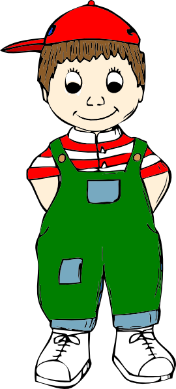 d_ _ V_ _ _ _
d_ _ N_ _ _ _
d_ _  M_ _ _ _ _
d_ _ M_ _ _ _ _ _
d_ _  T_ _
d_ _  K_ _ _
d_ _ C_ _ _ _ _ _ _ _ _ _ _ _
[Speaker Notes: Timing: 5 minutes (all 12 vocabulary slides in this sequence)Aim: To practise recall of this week’s vocabulary set (adding ‘Computerspiel’ as used in the previous acitivity).

Procedure:1. Click once and picture appears. 
2. Elicit the German from students. 
Note: This could be done orally OR written on mini whiteboards/in books.3. Click on the picture to check the answer / confirm the spelling.
4. Advance through all 12 slides in the same way.

Word frequency (1 is the most frequent word in German): 
das Computerspiel [739/500]

Source:  Jones, R.L. & Tschirner, E. (2011). A frequency dictionary of German: core vocabulary for learners. Routledge]
d_ _  J_ _ _ _
Vokabeln
k_ _ _ _ _
d_ _ K_ _ _ _ _
d_ _ _ _ _
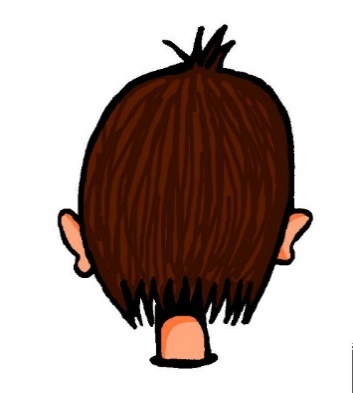 s_ _ _ _ _
d_ _ V_ _ _ _
d_ _ N_ _ _ _
d_ _  M_ _ _ _ _
d_ _ M_ _ _ _ _ _
d_ _  T_ _
d_ _  K_ _ _
d_ _ C_ _ _ _ _ _ _ _ _ _ _ _
der Kopf
[Speaker Notes: As for previous slide.]
d_ _  J_ _ _ _
Vokabeln
k_ _ _ _ _
d_ _ K_ _ _ _ _
d_ _ _ _ _
s_ _ _ _ _
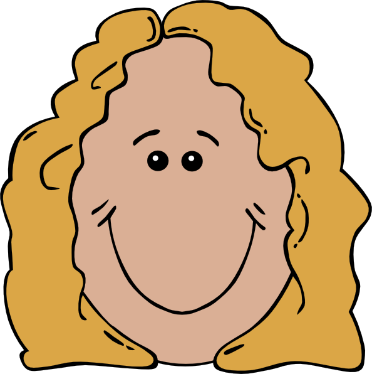 d_ _ V_ _ _ _
d_ _ N_ _ _ _
d_ _  M_ _ _ _ _
d_ _ M_ _ _ _ _ _
die Mutter
d_ _  T_ _
d_ _  K_ _ _
d_ _ C_ _ _ _ _ _ _ _ _ _ _ _
[Speaker Notes: As for previous slide.]
d_ _  J_ _ _ _
Vokabeln
k_ _ _ _ _
d_ _ K_ _ _ _ _
d_ _ _ _ _
dunkel
s_ _ _ _ _
[dark]
d_ _ V_ _ _ _
d_ _ N_ _ _ _
d_ _  M_ _ _ _ _
d_ _ M_ _ _ _ _ _
d_ _  T_ _
d_ _  K_ _ _
d_ _ C_ _ _ _ _ _ _ _ _ _ _ _
[Speaker Notes: As for previous slide.]
d_ _  J_ _ _ _
Vokabeln
k_ _ _ _ _
d_ _ K_ _ _ _ _
d_ _ _ _ _
s_ _ _ _ _
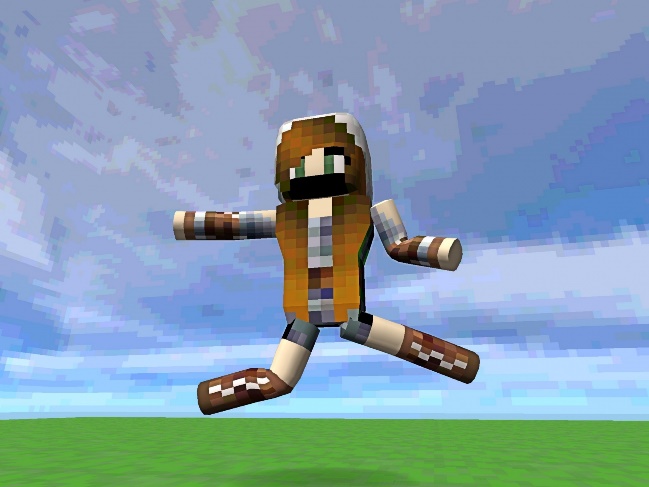 d_ _ V_ _ _ _
d_ _ N_ _ _ _
d_ _  M_ _ _ _ _
d_ _ M_ _ _ _ _ _
d_ _  T_ _
d_ _  K_ _ _
d_ _ C_ _ _ _ _ _ _ _ _ _ _ _
das Computerspiel
[Speaker Notes: As for previous slide.]
d_ _  J_ _ _ _
Vokabeln
k_ _ _ _ _
d_ _ K_ _ _ _ _
d_ _ _ _ _
stehen
s_ _ _ _ _
[to stand]
d_ _ V_ _ _ _
d_ _ N_ _ _ _
d_ _  M_ _ _ _ _
d_ _ M_ _ _ _ _ _
d_ _  T_ _
d_ _  K_ _ _
d_ _ C_ _ _ _ _ _ _ _ _ _ _ _
[Speaker Notes: As for previous slide.]
d_ _  J_ _ _ _
Vokabeln
k_ _ _ _ _
d_ _ K_ _ _ _ _
der Körper
d_ _ _ _ _
s_ _ _ _ _
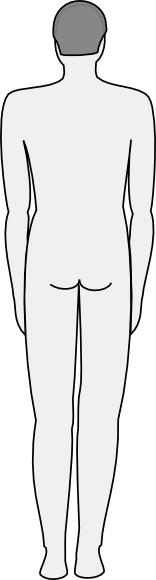 d_ _ V_ _ _ _
d_ _ N_ _ _ _
d_ _  M_ _ _ _ _
d_ _ M_ _ _ _ _ _
d_ _  T_ _
d_ _  K_ _ _
d_ _ C_ _ _ _ _ _ _ _ _ _ _ _
[Speaker Notes: As for previous slide.]
d_ _  J_ _ _ _
Vokabeln
kommen
k_ _ _ _ _
d_ _ K_ _ _ _ _
d_ _ _ _ _
s_ _ _ _ _
[to come]
d_ _ V_ _ _ _
d_ _ N_ _ _ _
d_ _  M_ _ _ _ _
d_ _ M_ _ _ _ _ _
d_ _  T_ _
d_ _  K_ _ _
d_ _ C_ _ _ _ _ _ _ _ _ _ _ _
[Speaker Notes: As for previous slide.]
d_ _  J_ _ _ _
Vokabeln
k_ _ _ _ _
d_ _ K_ _ _ _ _
d_ _ _ _ _
s_ _ _ _ _
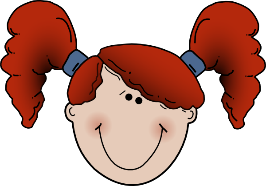 d_ _ V_ _ _ _
d_ _ N_ _ _ _
das Mädchen
d_ _  M_ _ _ _ _
d_ _ M_ _ _ _ _ _
d_ _  T_ _
d_ _  K_ _ _
d_ _ C_ _ _ _ _ _ _ _ _ _ _ _
[Speaker Notes: As for previous slide.]
d_ _  J_ _ _ _
Vokabeln
k_ _ _ _ _
d_ _ K_ _ _ _ _
d_ _ _ _ _
s_ _ _ _ _
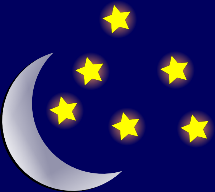 d_ _ V_ _ _ _
d_ _ N_ _ _ _
die Nacht
d_ _  M_ _ _ _ _
d_ _ M_ _ _ _ _ _
d_ _  T_ _
d_ _  K_ _ _
d_ _ C_ _ _ _ _ _ _ _ _ _ _ _
[Speaker Notes: As for previous slide.]
d_ _  J_ _ _ _
Vokabeln
k_ _ _ _ _
d_ _ K_ _ _ _ _
d_ _ _ _ _
s_ _ _ _ _
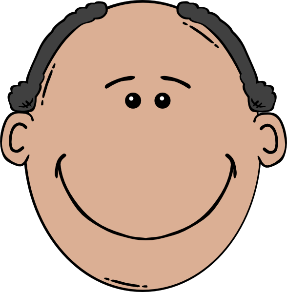 der Vater
d_ _ V_ _ _ _
d_ _ N_ _ _ _
d_ _  M_ _ _ _ _
d_ _ M_ _ _ _ _ _
d_ _  T_ _
d_ _  K_ _ _
d_ _ C_ _ _ _ _ _ _ _ _ _ _ _
[Speaker Notes: As for previous slide.]
d_ _  J_ _ _ _
Vokabeln
k_ _ _ _ _
d_ _ K_ _ _ _ _
d_ _ _ _ _
s_ _ _ _ _
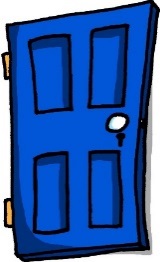 d_ _ V_ _ _ _
d_ _ N_ _ _ _
d_ _  M_ _ _ _ _
d_ _ M_ _ _ _ _ _
die Tür
d_ _  T_ _
d_ _  K_ _ _
d_ _ C_ _ _ _ _ _ _ _ _ _ _ _
[Speaker Notes: As for previous slide.]
Narrating with nouns – using gender and words for 'the' correctly
Definite articles - singular
SSC [u]
Y7 German 
Term 1.2 - Week 5 - Lesson 24
Leigh McClelland / Rachel Hawkes
Artwork: Steve Clarke

Date updated: 15/12/21
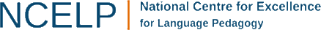 [Speaker Notes: Artwork by Steve Clarke.  All additional pictures selected are available under a Creative Common license; no attribution required.
Learning outcomes (lesson 2):
Consolidation of SSC [u] 
Consolidation of singular definite articles

Word frequency (1 is the most frequent word in German): 
7.1.2.5 (introduce) kommen [62] stehen [85] Junge [548] Kopf [250] Körper [488] Mädchen [602] Mutter [218] Nacht [325] Tür [375] Vater [232] dunkel [706]
7.1.2.2 (revisit) arbeiten [234] kochen [1481] putzen [3586] sitzen [231] Auto [361] Boden [536] Garten [1158] Liste [1792] Zimmer [665] nochmal [1984] ich verstehe nicht [n/a] zu Hause [n/a] Hausaufgaben [Haus+aufgabe]
7.1.1.3 (revisit) bin [4] ich [10] Ding [370] Form [307] Mensch [90] blau [948] gelb [1446] groß1 [67] gut [76] klein [110] rot [477] wie? [25] und [2] bitte [471] danke [877] ein, eine [5] wie geht's? [n/a]

Source:  Jones, R.L. & Tschirner, E. (2019). A frequency dictionary of German: core vocabulary for learners. Routledge]
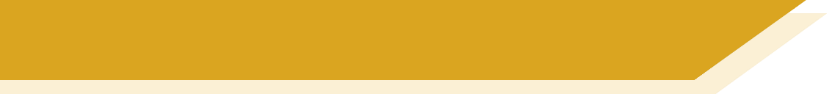 Vowels
German vowels can be short or long.
Vowels are short when followed by more than one consonant, e.g., hundert, nutzen.
Vowels are long when:
there is a double vowel (no examples of ‘uu’ in German)
or when followed by the letter ‘h’, e.g., Uhr, 
or by a single consonant, e.g., absolut.
[Speaker Notes: Timing: 2 minutesAim: To recap what students were taught in Week 1 about the long/short [a] SSC.
Note: Here we include ‘hundert’ and ‘Uhr’, which students will be taught soon when they learn other SSC.
Procedure:1. Click to animate the explanation.
2. Ensure students’ understanding at each stage.

Word frequency (1 is the most frequent word in German): 
hundert [945] and Uhr [349] 

Source:  Jones, R.L. & Tschirner, E. (2011). A frequency dictionary of German: core vocabulary for learners. Routledge]
Was passt nicht?
‘U’: lang oder kurz?
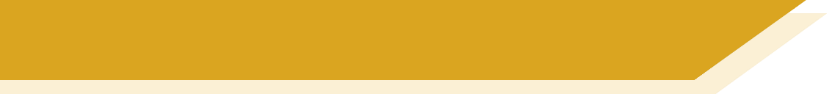 putzen  /
R.
U.
du
und  /
der Zug /
der Junge /
der Hund
S.
V.
dunkel /
der Bruder /
zu Hause
die Mutter /
der Hut  /
der Grund
T.
gesund
die Uniform  /
die Nummer /
[Speaker Notes: Timing: 6 minutesAim: To practise distinguishing between the long and short ‘u’ sound.
Note: This task includes some unknown high-frequency words that will soon be appearing on the SOW, as well as a few known words.
Procedure:1. Animations are staged to allow R and S to be worked through as examples.
2. Then T-V appear together, for students to have a few minutes to work on in pairs before whole class feedback of answers.]
Schreib diese Filmszene auf Deutsch
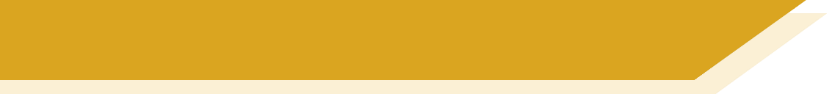 Die Familie ist zu Hause.
Das Hause ist klein aber der Garten ist groß.
Der Vater sitzt im Zimmer und er arbeitet.
Der Junge steht und er kocht.
Das Mädchen schreibt eine Liste und die Mutter kommt.
Die Nacht ist dunkel.  Eine Person ist kein Mensch…
[Speaker Notes: Timing: 12 minutesAim: To practise writing sentences using the known vocabulary.
Note: this task cues German present tense using predominantly the present continuous in English (which fits the context for a set of stage/film directions describing a scene before the main action starts).  This provides another opportunity to practise this important cross-linguistic difference in production, written modality.  In the previous lesson we practised comprehension of the same.  Students need repeated practice with this language feature. In addition, this task also practises noun gender, definite/indefinite article differentiation and the use of ‘kein’, which was introduced several weeks ago.

Procedure:1. Students translate th sentences into German.
2. Click to reveal the suggested translations one by one.

Note: this task may be deemed too challenging for some groups.  There are several ways to differentiate it to provide scaffolding / reduce the level of challenge.1] Provide the language as an L2  L1 translation.  Students will still engage in mapping the meaning of English present continuous to German present tense.2]  Restructure the task as a jigsaw translation - Provide English and German versions of the text alongside each other, with different gaps.  See the next slide for an example of this.3] As above, but provide the first letter of each of the German words.  This provides only limited support for the vocabulary retrieval but note that it does not allow for such a clear focus on the present continuous / German present tense comparison.

An alternative ‘jigsaw’ translation task format is to be found on the next slide.]
Schreib diese Filmszene auf Deutsch
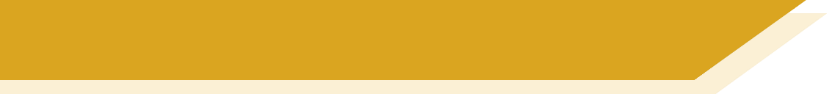 ist   zu     Hause
The family
ist   klein
The house
but
der
groß
Garten
is
The   father
sitzt
in  the  room
und
arbeitet
he
is  standing
und
The   boy
er
kocht
schreibt
eine
and
the
The  girl
kommt
Liste
mother
is
night
dunkel
Eine
Die
person
Mensch
kein
is
[Speaker Notes: Alternative ‘jigsaw’ translation task format]
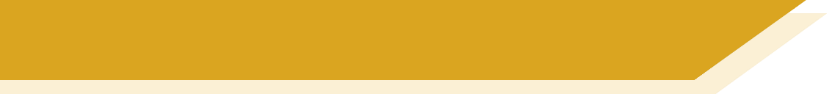 Partnerarbeit
sprechen
Partner A
Say the sentence to your partner in German, but do not say the noun that is crossed out. Chose the German word for ‘the’ carefully (der, die or das). Your partner will choose between two pictures.

S/he will then write out the whole sentence in German – so give a moment to do this.
Partner B
Listen to your partner saying five sentences. For each, tick the noun that matches the word for the that your partner says. 
Then try to write the spelling of each whole sentence that your partner has read out.
[Speaker Notes: Timing: 2 minutesAim: To introduce and explain the paired speaking activity which follows.

Procedure:1. Click to animate the explanation.
2. Ensure students’ understanding at each stage.]
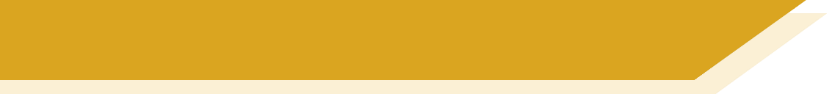 Partnerarbeit
Partner A
[The girl] spielt Fußball.
[The mother] trinkt Wasser.
[The door] ist offen.
[The monster] ist groß.
[The man] lächelt schön.
Das Mädchen spielt Fußball.
Die Mutter trinkt Wasser.
Die Tür ist offen.
Das Monster ist groß.
Der Mann lächelt schön.
[Speaker Notes: DO NOT DISPLAY THIS SLIDE DURING THE ACTIVITY

This is Partner A’s card, and should be printed out for use during the activity.

Note: The German support (on right) can be provided for students as necessary.

Timing: 6 minutesAim: To practise matching nouns to their gender (definite article).
Procedure:1. Partner A says the sentences in German, minus the crossed-out noun, as per the instructions on the previous slide.
2. Partner B chooses the correct noun from a choice of pictues, based on the gender of the article heard.]
Partnerarbeit
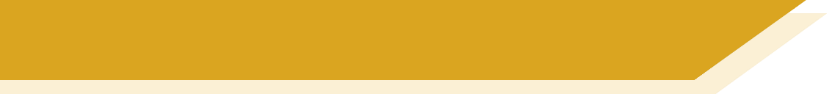 Partner B
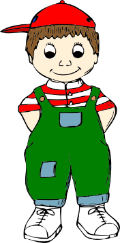 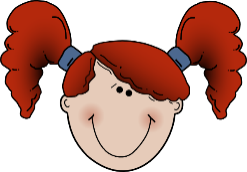 1.
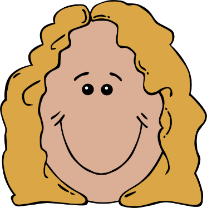 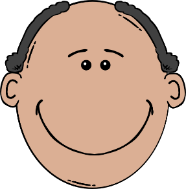 2.
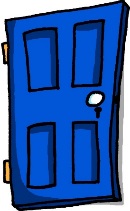 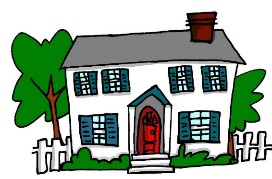 3.
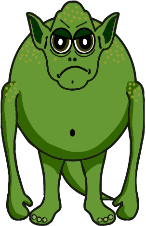 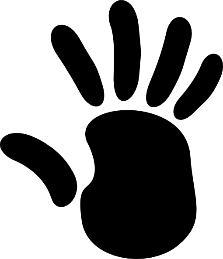 4.
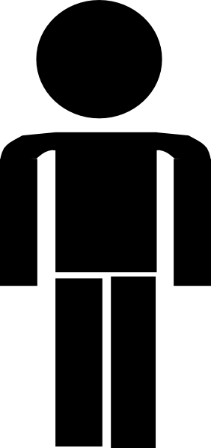 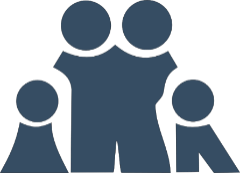 5.
[Speaker Notes: This is Partner B’s card, and should be printed out for use during the activity.

Procedure:1. Partner A says the sentences in German, minus the crossed-out noun, as per the instructions on the previous slide.
2. Partner B chooses the correct noun from the choice of pictues, based on the gender of the article heard.
3. The answers are animated on the next slide.]
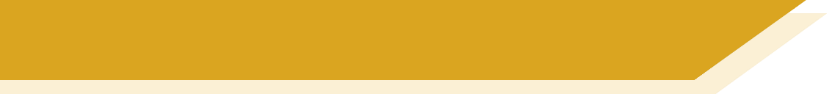 Partnerarbeit
Partner B
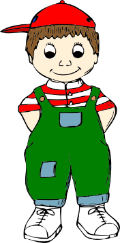 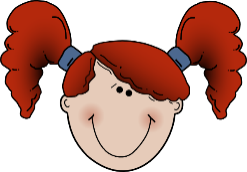 1.
Mädchen
Fußball.
Das
spielt
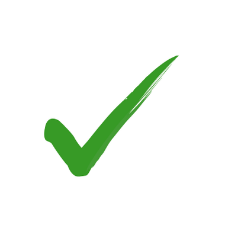 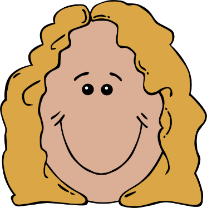 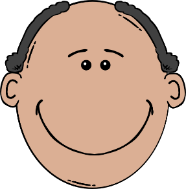 2.
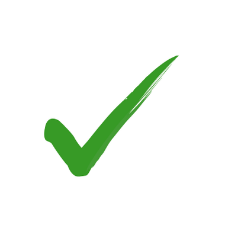 Die
trinkt
Wasser.
Mutter
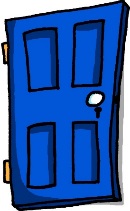 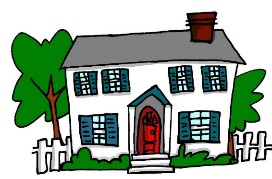 3.
Die
ist
offen.
Tür
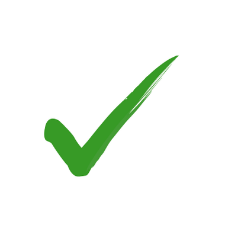 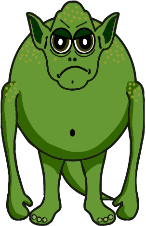 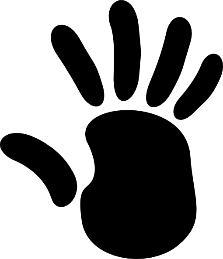 4.
Das
ist
Monster
groß.
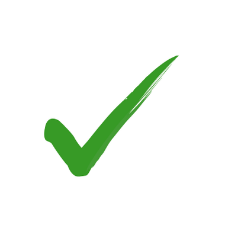 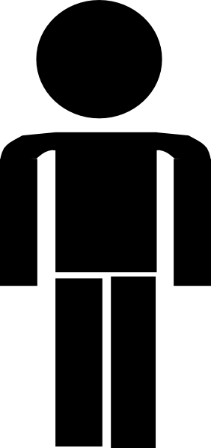 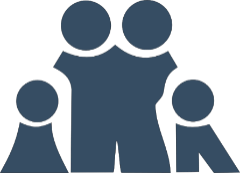 5.
Der
lächelt
Mann
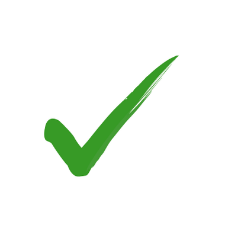 schön.
[Speaker Notes: This slide provides the animated answers to the paired speaking activity.]
Partnerarbeit [2]
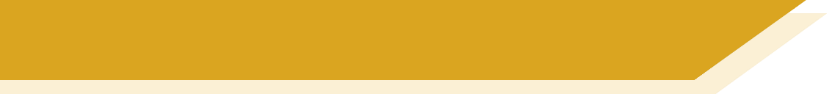 Now swap roles!
Partner B
Now say your five sentences to your partner in German, but do not say out loud the crossed out noun. Use the correct word for ‘the’ (der, die or das).  Your partner will choose between two pictures. S/he will then write out the whole sentence in German – so give a moment to do this.
Partner A
Listen to your partner saying five sentences. For each, tick the noun that matches the word for the that your partner says. Then try to write the spelling of each whole sentence that your partner has read out.
[Speaker Notes: Partners now swap roles and repeat the exercise.

Timing: 2 minutesAim: To introduce and explain the paired speaking activity which follows.

Procedure:1. Click to animate the explanation.
2. Ensure students’ understanding at each stage.]
Partnerarbeit
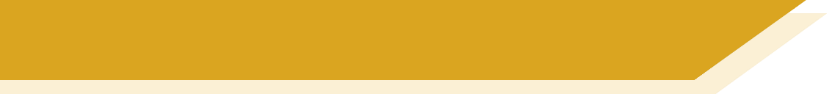 Partner B
[The book] ist nicht lang.
[The head] explodiert plötzlich.
[The family] macht ein Picknick.
[The house] kostet eine Million Euro.
[The hand] ist kalt.
Das Buch ist nicht lang.
Der Kopf explodiert plötzlich.
Die Familie macht ein Picknick.
Das Haus kostet eine Million Euro.
Die Hand ist kalt.
[Speaker Notes: DO NOT DISPLAY THIS SLIDE DURING THE ACTIVITY

This is Partner B’s card, and should be printed out for use during the activity.

Timing: 6 minutesAim: To practise matching nouns to their gender (definite article).
Procedure:1. Partner B says the sentences in German, minus the crossed-out noun, as per the instructions on the previous slide.
2. Partner A chooses the correct noun from a choice of pictues, based on the gender of the article heard.]
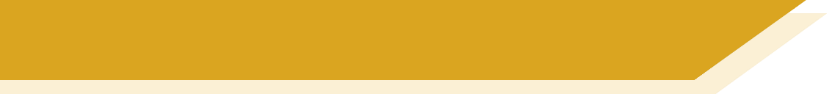 Partnerarbeit
Partner A
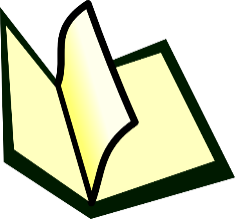 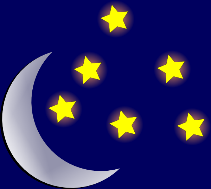 1.
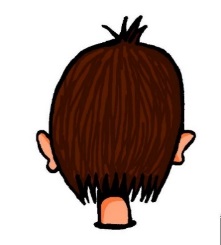 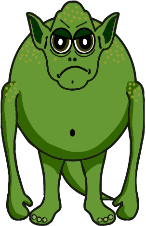 2.
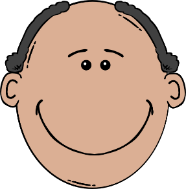 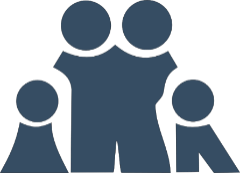 3.
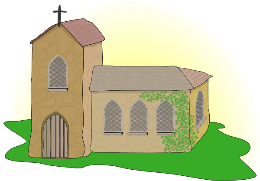 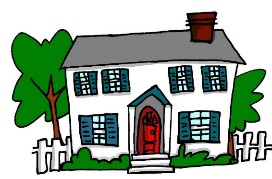 4.
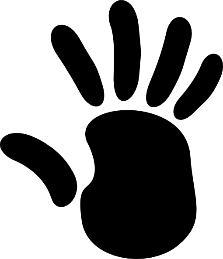 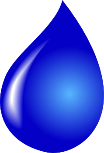 5.
[Speaker Notes: This is Partner A’s card, and should be printed out for use during the activity.
Procedure:1. Partner B says the sentences in German, minus the crossed-out noun, as per the instructions on the previous slide.
2. Partner A chooses the correct noun from the choice of pictues, based on the gender of the article heard.
3. The answers are animated on the next slide.]
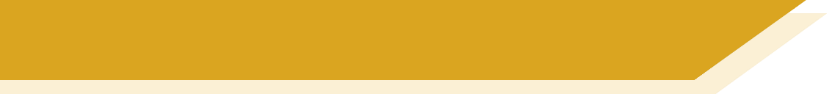 Partnerarbeit
Partner A
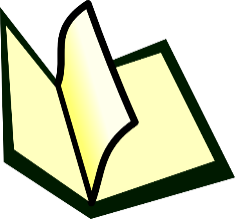 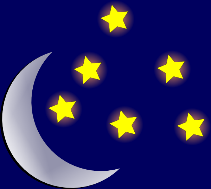 1.
lang.
Das
ist
Buch
nicht
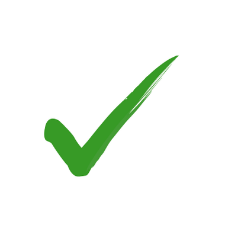 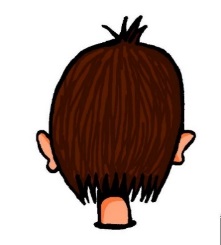 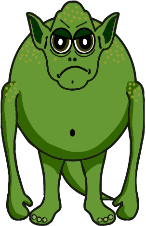 2.
Der
explodiert
plötzlich.
Kopf
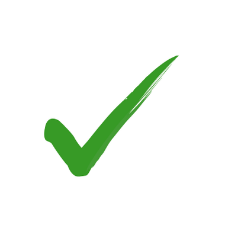 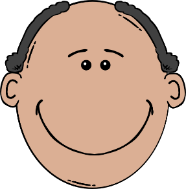 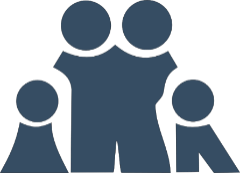 3.
Die
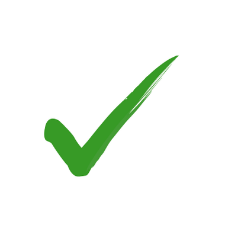 ein
Familie
macht
Picknick.
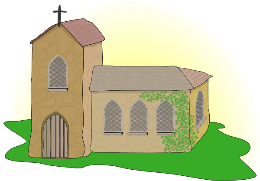 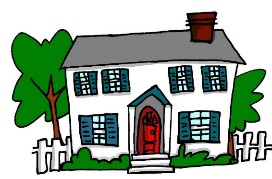 4.
kostet
Haus
Das
eine
Million
Euro.
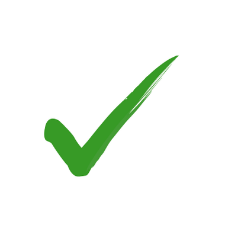 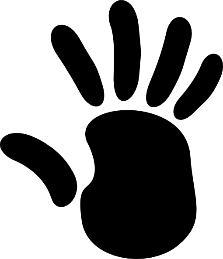 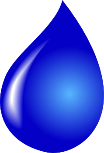 5.
Die
ist
Hand
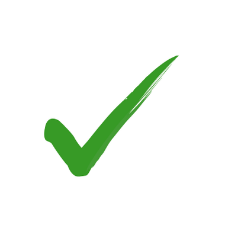 kalt.
[Speaker Notes: This slide provides the animated answers for the second round of the exercise.]
schreiben
Schreib eine Filmszene
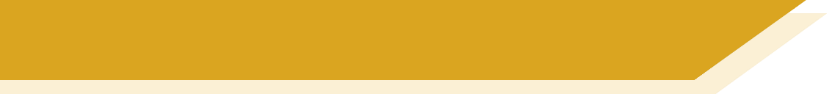 Write sentences in German based on these words. You may add other words. Choose the words for the carefully.
Der Mann trinkt Wasser.
Mann/trinkt
Haus/ist
Mädchen/spielt
Nacht/ist
Junge/liest
Mutter/spielt
Das Haus ist klein/groß/neu/offen/schön.
Das Mädchen spielt Fußball (mit einem Freund).
Die Nacht ist lang und dunkel.
Der Junge liest ein Buch.
Die Mutter spielt Tennis.
[Speaker Notes: Timing: 14 minutes (including 2 minutes to set homework)Aim: To practise writing sentences using the vocabulary presented.

Procedure:1. Students create sentences in German, based on the prompt words. They should add known source or cluster words if they want to add more detail.
2. Click to reveal some suggested sentences one by one, also eliciting students’ own examples/variations.]
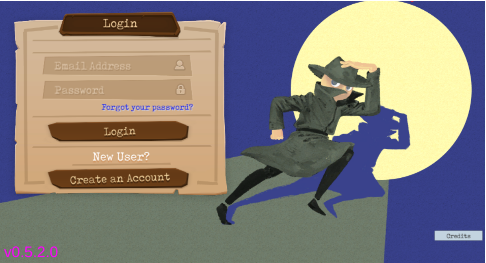 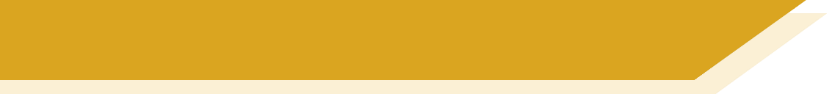 Gaming Grammar
Try the following Gaming Grammar missions to practise:
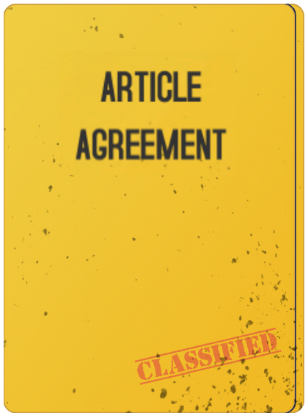 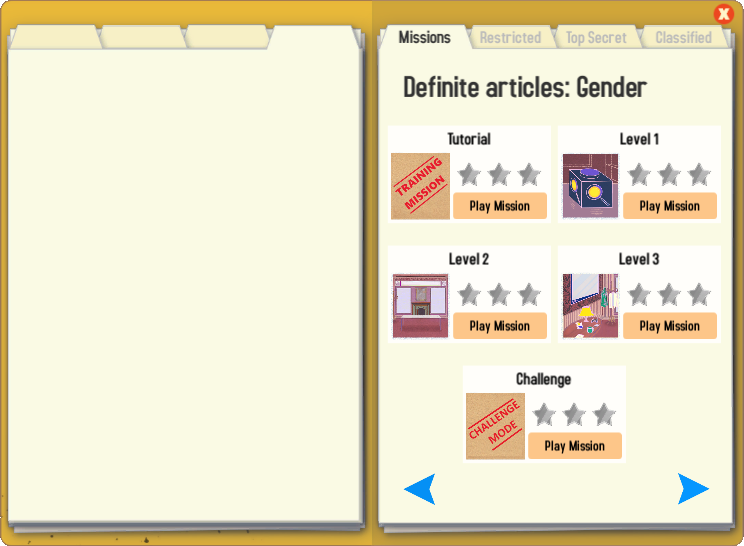 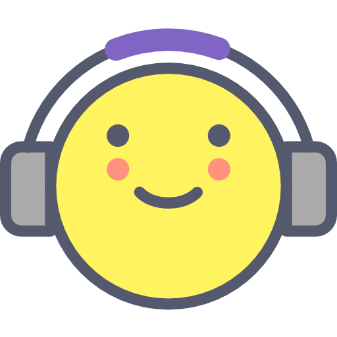 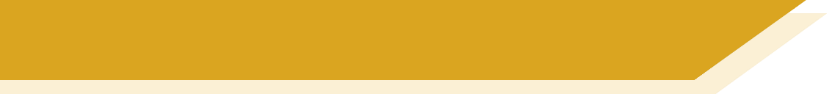 Hausaufgaben
Vocabulary Learning Homework (Term 1.2, Week 6)
Audio file
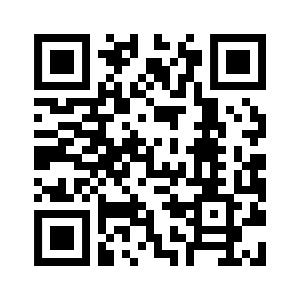 Audio file QR code:
Student worksheet
Quizlet
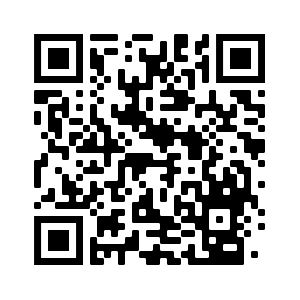 In addition, revisit:	Term 1.2 Week 3
			Term 1.1 Week 4
[Speaker Notes: Use this slide to set the homework.

Icon made by Darius from www.flaticon.com (freely usable image).]